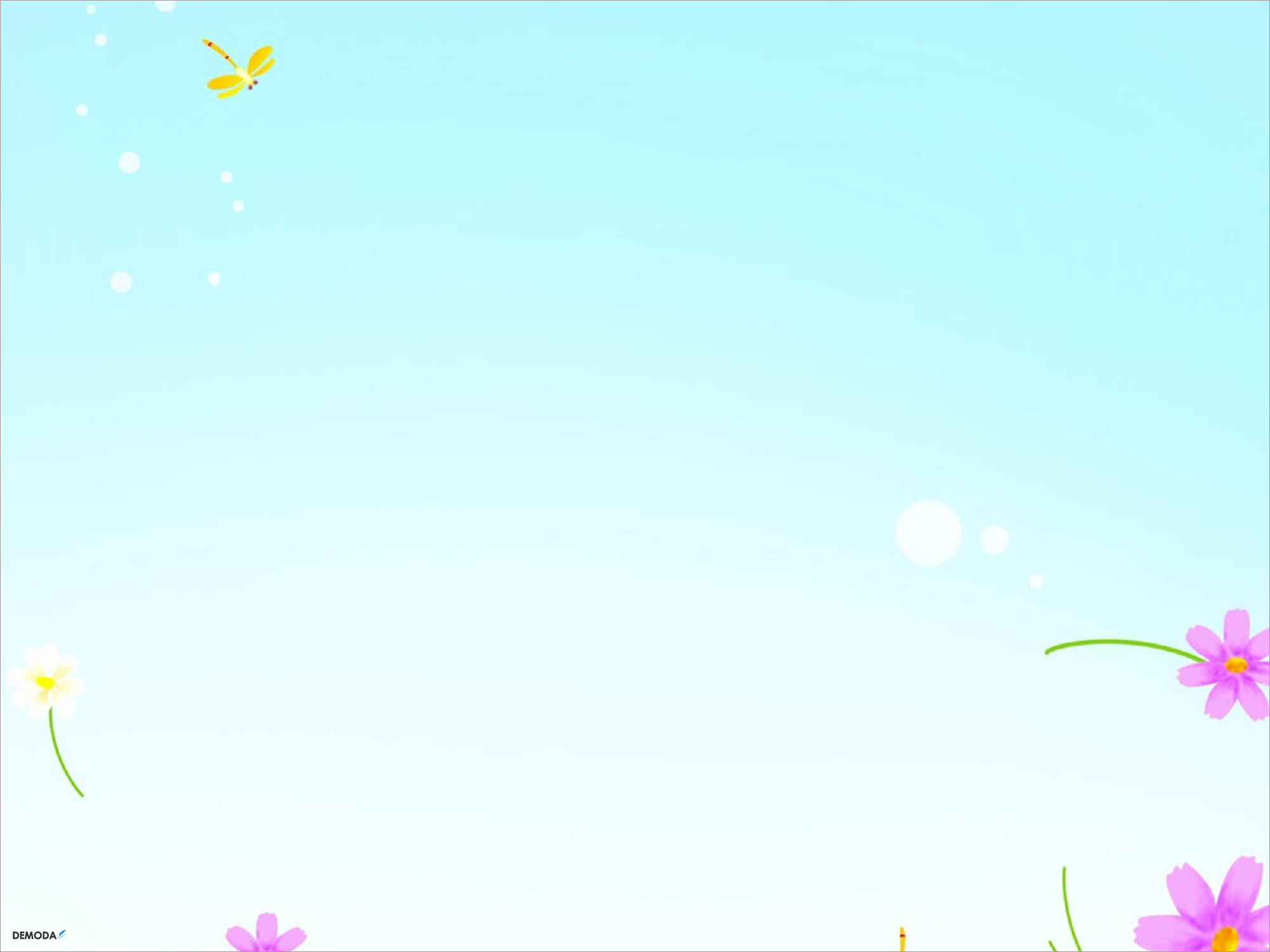 TRƯỜNG ĐẠI HỌC TÂY BẮC 
KHOA TIỂU HỌC - MẦM NON
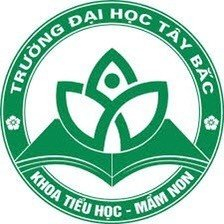 HỘI NGHỊ  SINH VIÊN NGHIÊN CỨU KHOA HỌC
Sơn La, ngày  22 tháng 10 năm 2023
NHÓM SINH VIÊN THỰC HIỆN ĐỀ TÀI
Sử dụng trò chơi trong tiết sinh hoạt lớp tại một số trường tiểu học trên địa bàn thành phố Sơn La, tỉnh Sơn La.
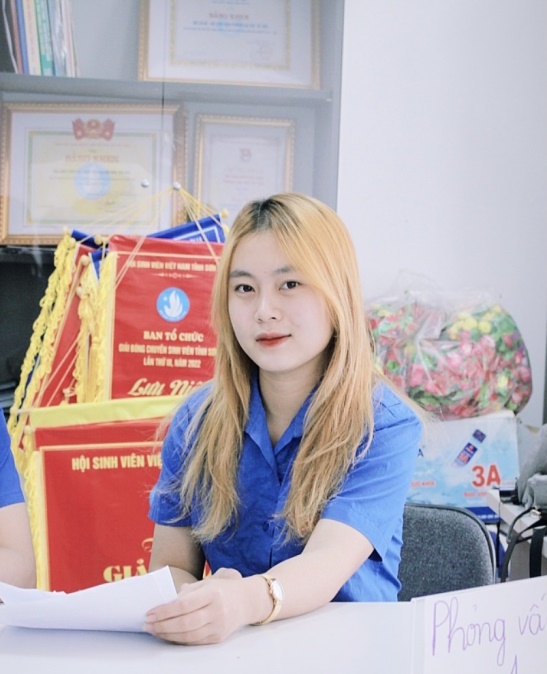 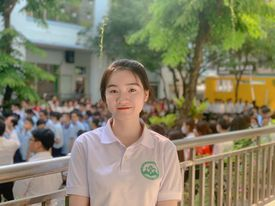 Trần Thanh Huyền
Nguyễn Thị Huế
Chủ nhiệm đề tàiĐT: 0987301895
Hà Bích Ngọc
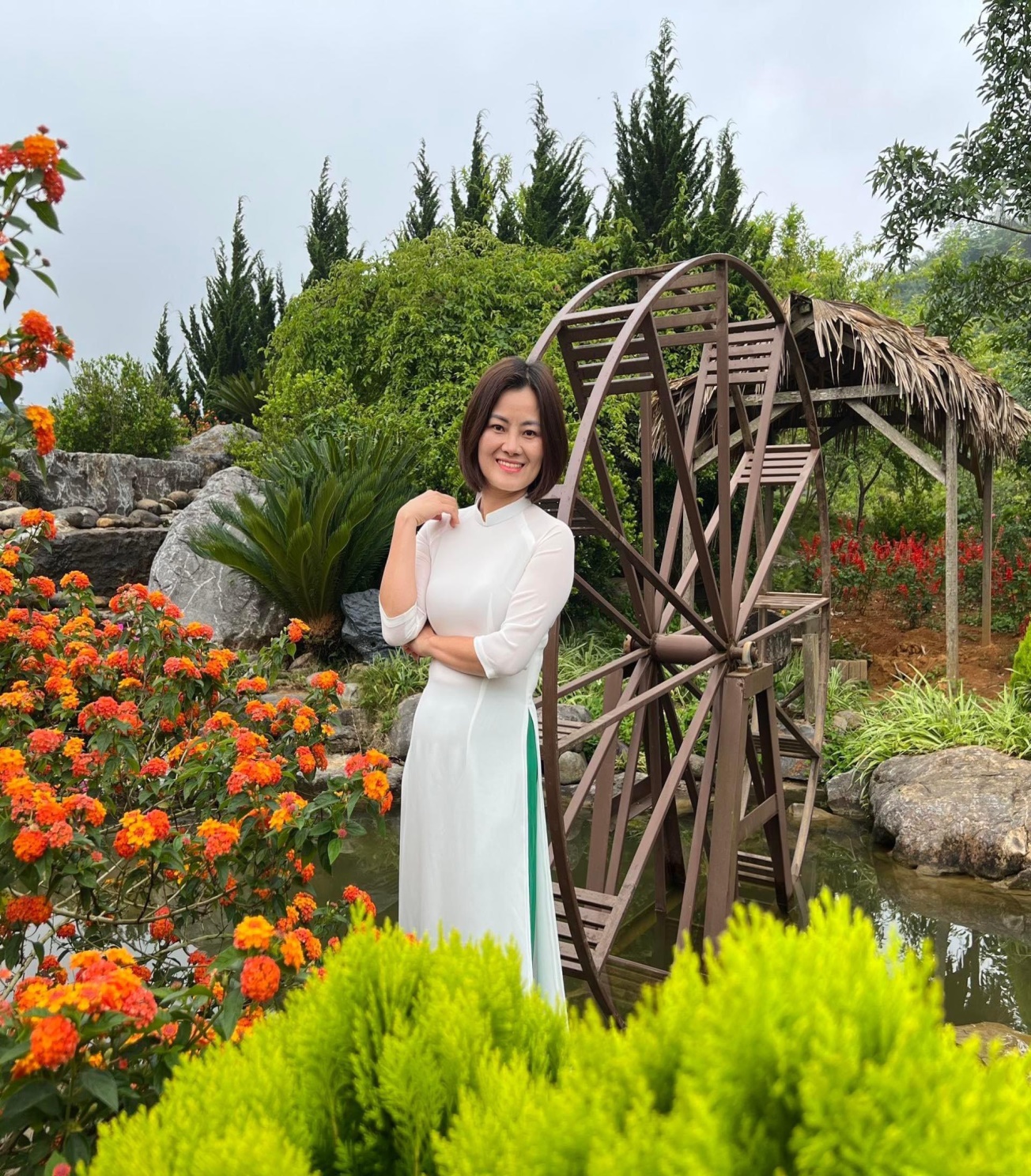 Giảng viên hướng dẫn
TS. Lê Thị Thu Hà
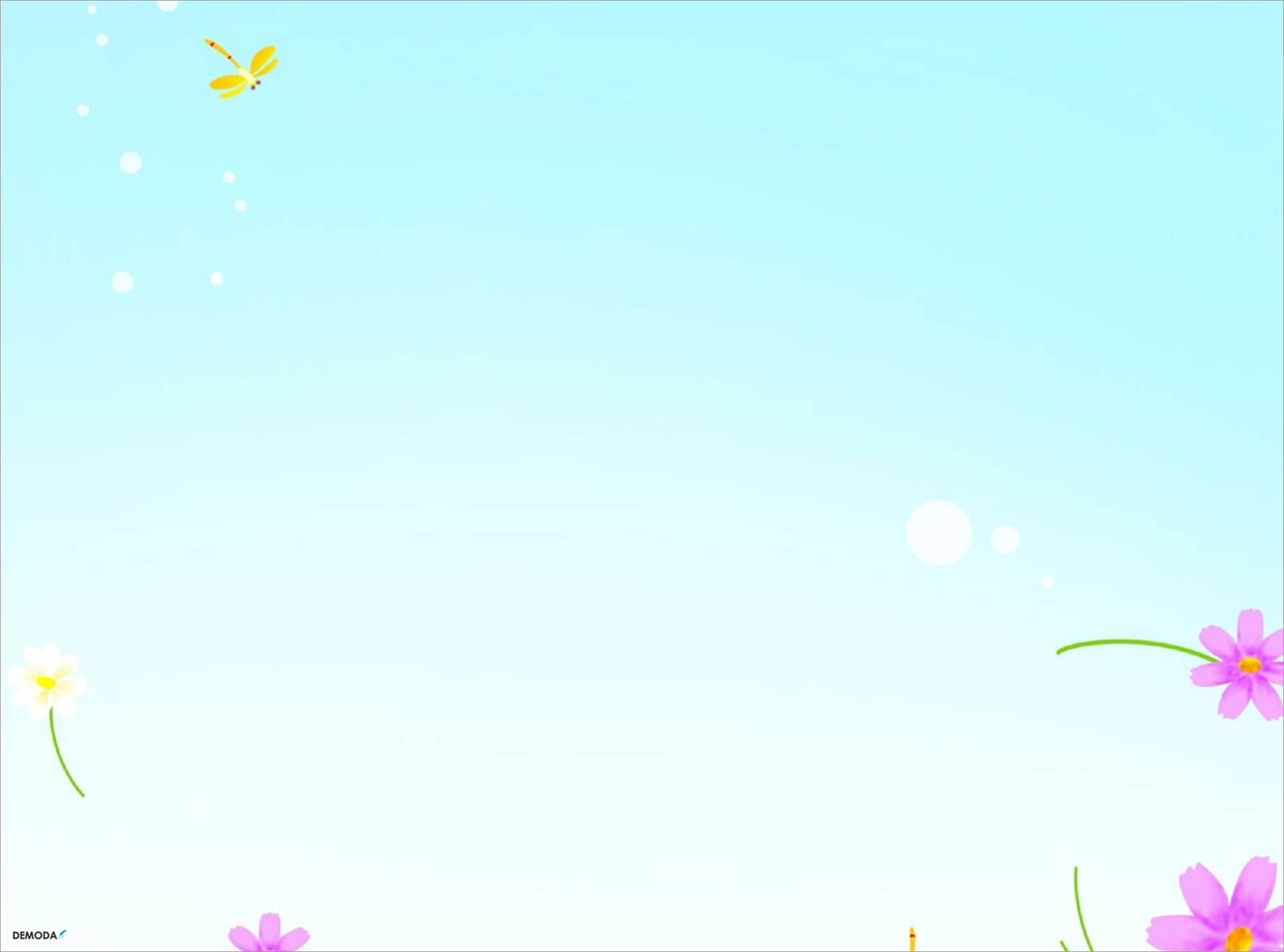 BÁO CÁO THAM LUẬN 
Hội nghị sinh viên nghiên cứu khoa học
CÁC BƯỚC THỰC HIỆN MỘT ĐỀ TÀI NGHIÊN CỨU KHOA HỌC
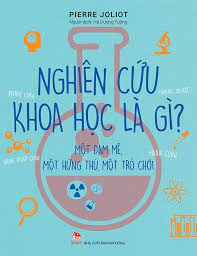 Công việc nghiên cứu khoa học (trong sinh viên) chỉ là những nghiên cứu, tìm tòi nhằm phát hiện ra những cái mới, giải quyết những vấn đề mà thực tiễn và lý luận đặt ra.
Xà bem…
Thuồn luồn…
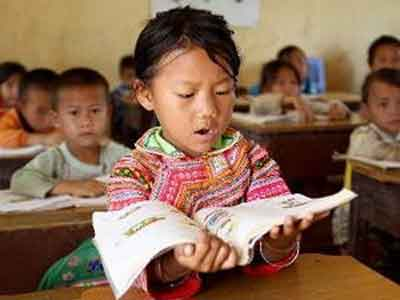 Học sinh DTTS khi học thường  phát âm sai
Thời gian tìm tòi, đọc tài liệu, đi thực tế,…
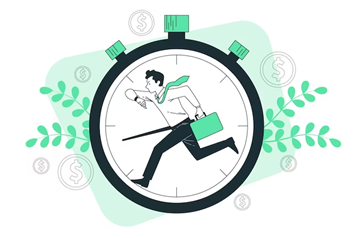 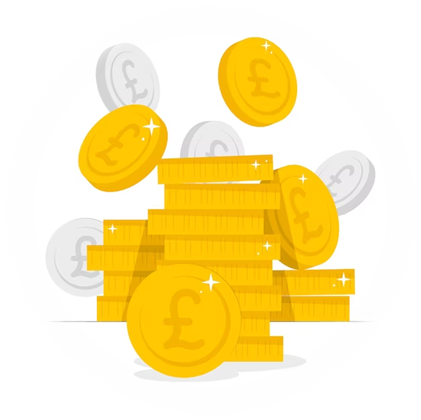 Tiền để photo tài liệu, in ấn,…
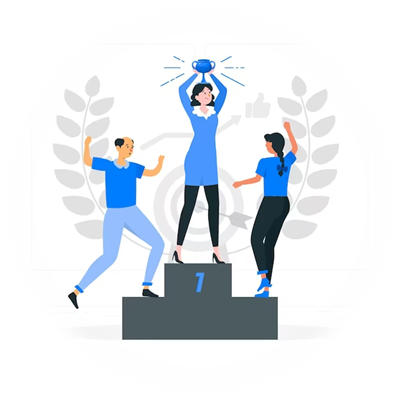 Công sức là rất lớn, bạn phải nỗ lực trong một thời gian dài.
II. Triển khai nghiên cứu
I. Chuẩn bị cho nghiên cứu
III. Báo cáo kết quả nghiên cứu
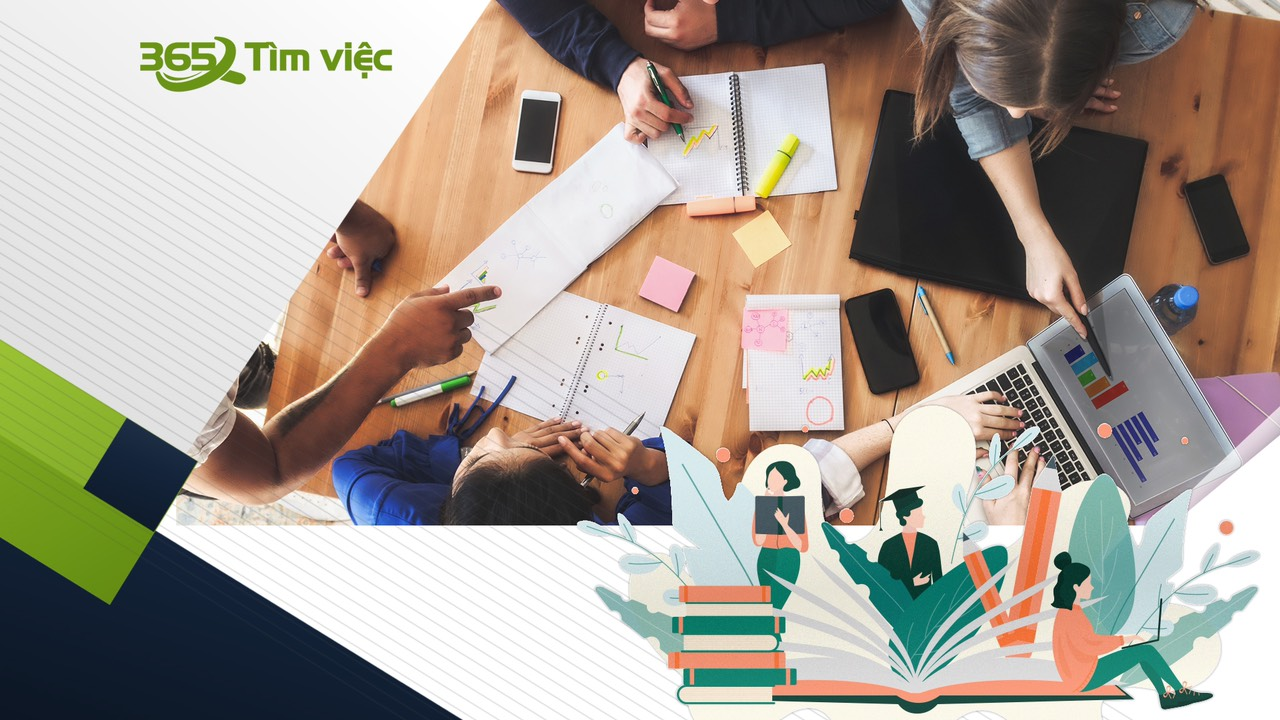 I. CHUẨN BỊ CHO NGHIÊN CỨU
Ý nghĩa khoa học
1. Lựa chọn đề tài nghiên cứu
Tính thực tiễn.
Phù hợp với khả năng
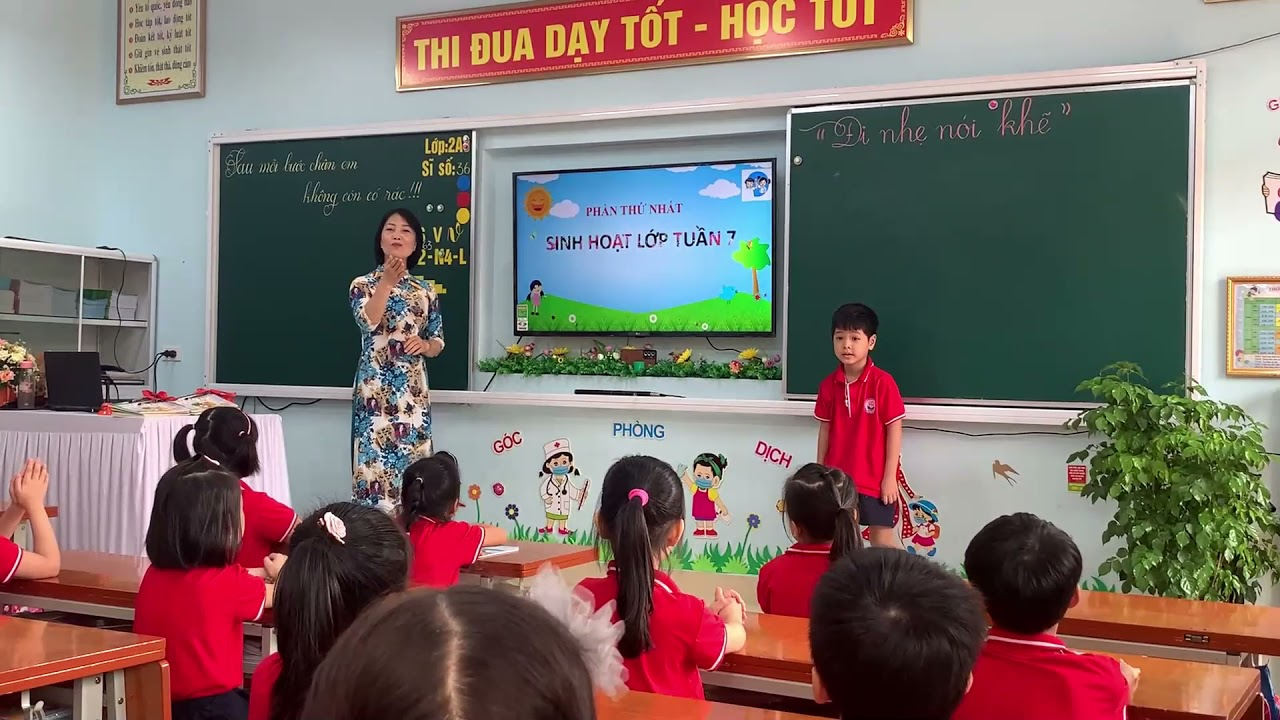 Tổ chức trò chơi trong các tiết sinh hoạt lớp dành cho học sinh tiểu học
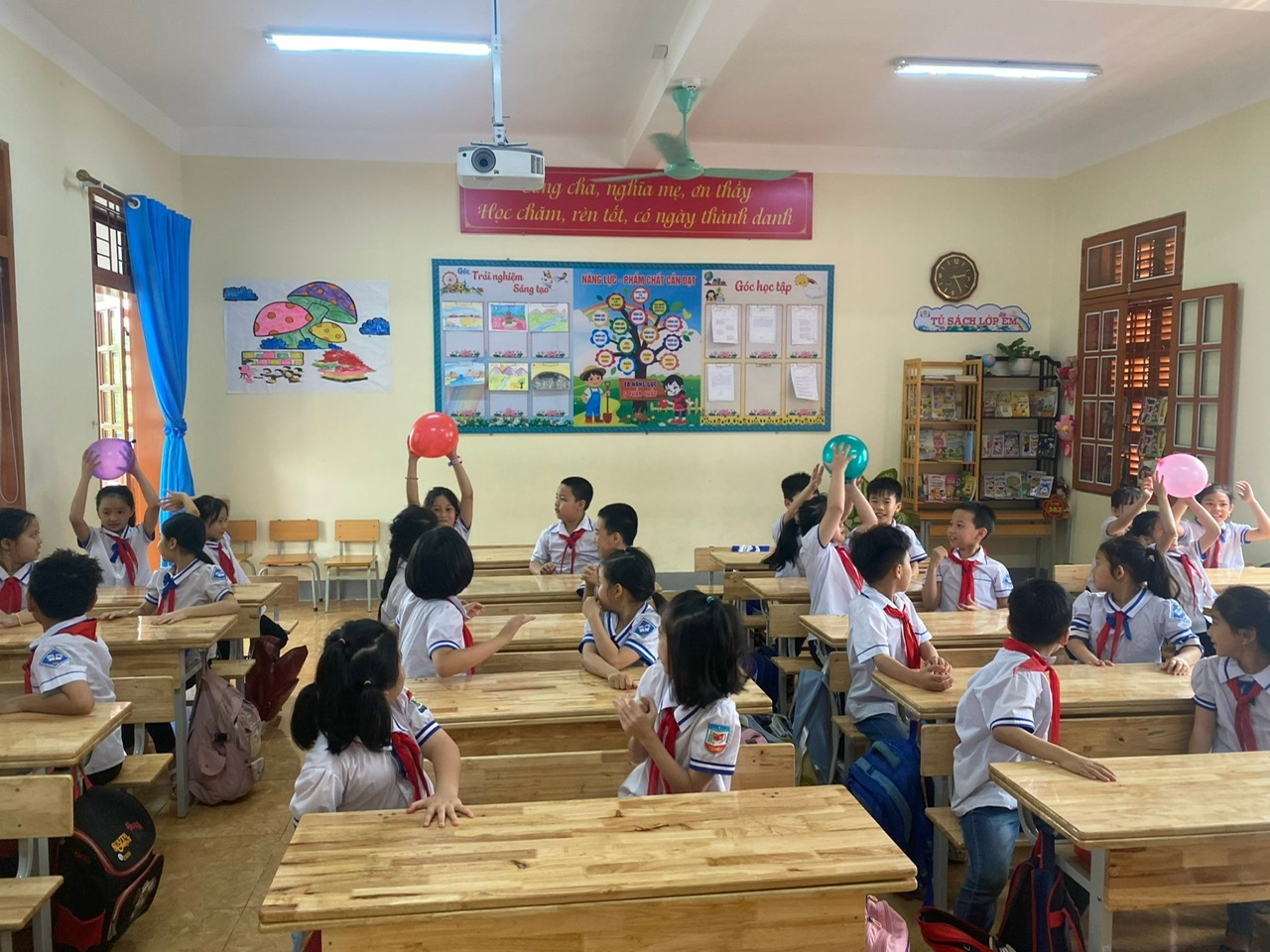 Từ các nguyên nhân trên
Đặt tên đề tài: “SỬ DỤNG TRÒ CHƠI TRONG TIẾT SINH HOẠT LỚP TẠI MỘT SỐ TRƯỜNG TIỂU HỌC TRÊN ĐỊA BÀN THÀNH PHỐ SƠN LA”
Thư viện
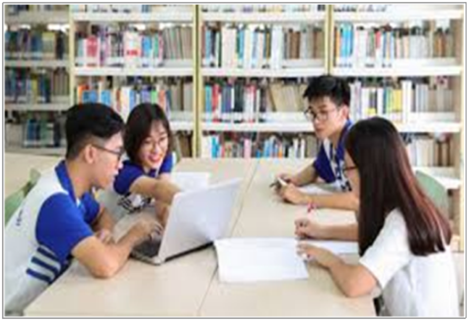 2.
Thu thập tài liệu
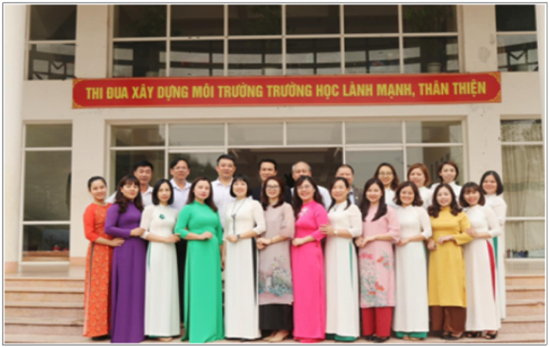 Thầy cô hướng dẫn
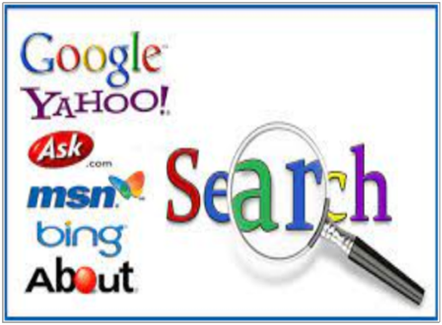 Các trang wed lưu trữ tài liệu khoa học
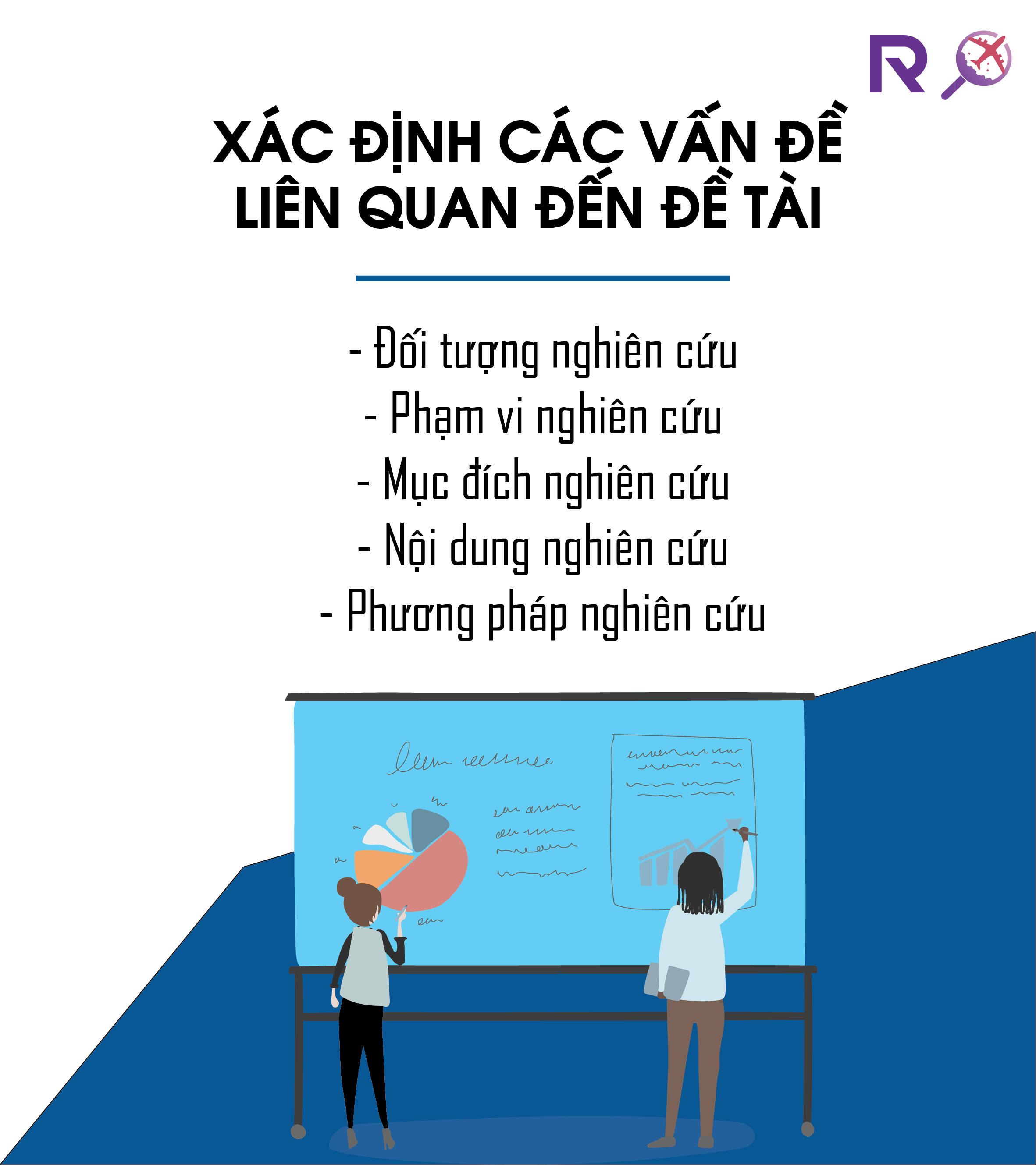 3.
Đối tượng nghiên cứu:Là những người, sự vật hay hiện tượng cần xem xét và làm rõ trong nhiệm vụ nghiên cứu.
Phạm vi nghiên cứu: Là giới hạn khảo sát đối tượng nghiên cứu trong trong phạm vi nhất định, bao gồm thời gian và không gian cụ thể.
Mục đích nghiên cứu: Là đích đến mà người nghiên cứu muốn đạt được sau khi thực hiện nghiên cứu.
Phương pháp nghiên cứu: Là cách thức, phương tiện để giải quyết các nhiệm vụ trong nghiên cứu.
4. LẬP KẾ HOẠCH – XÂY DỰNG ĐỀ CƯƠNG
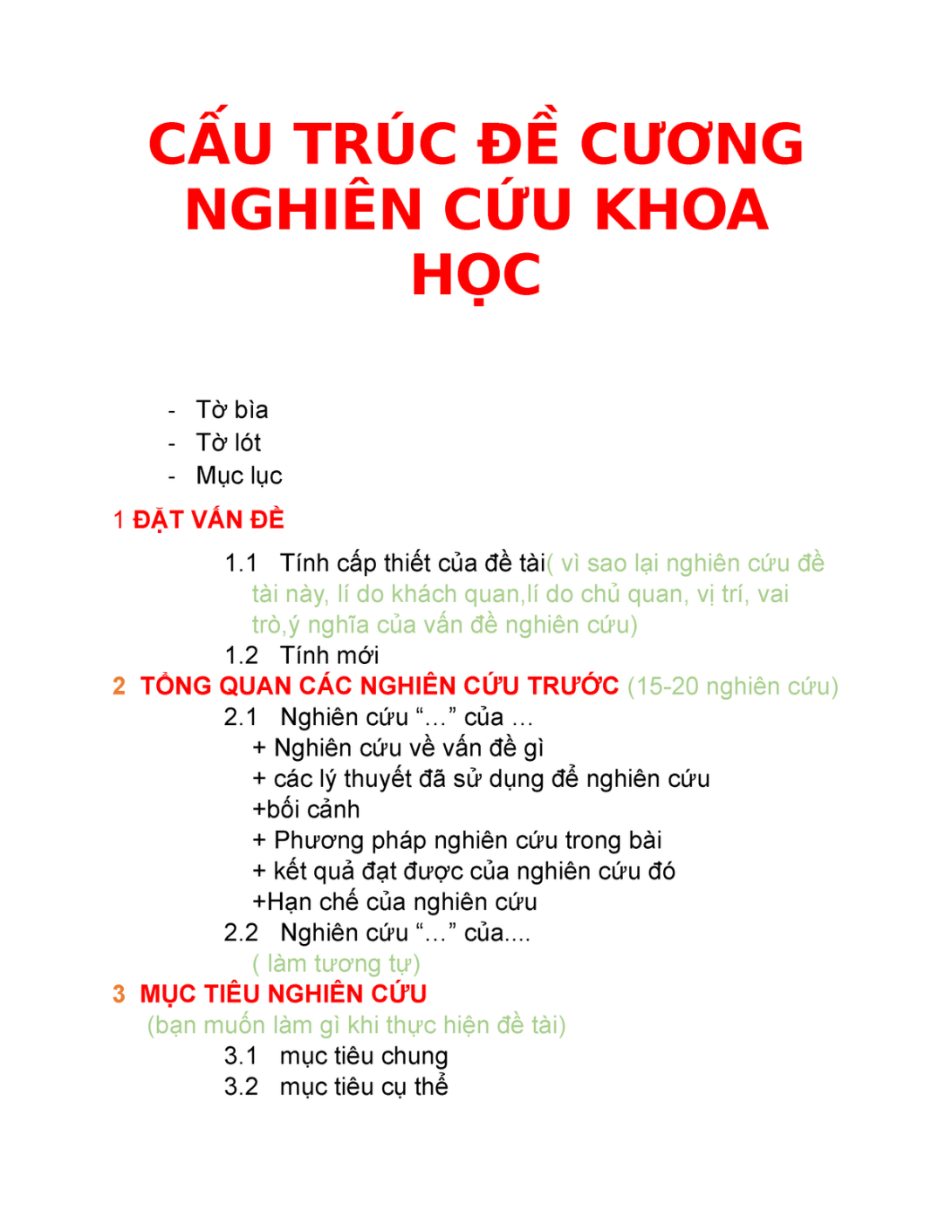 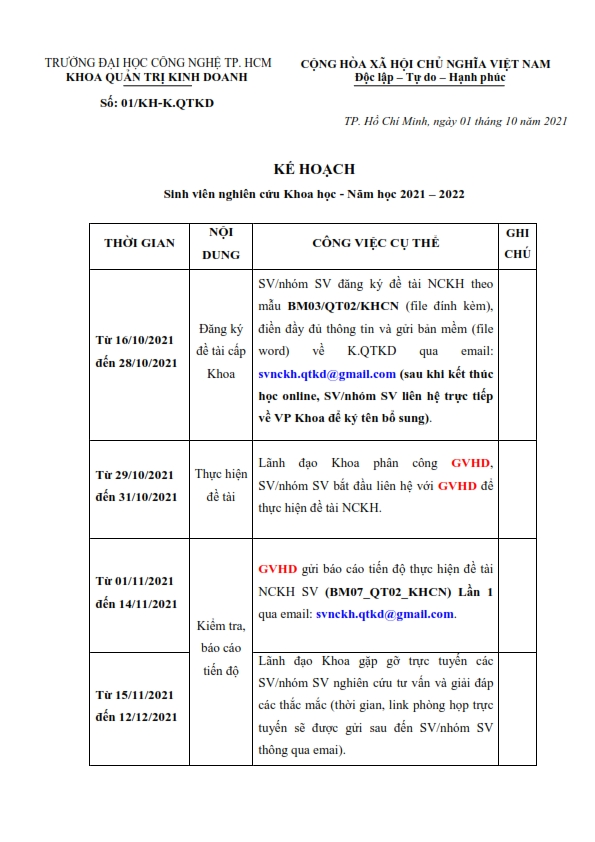 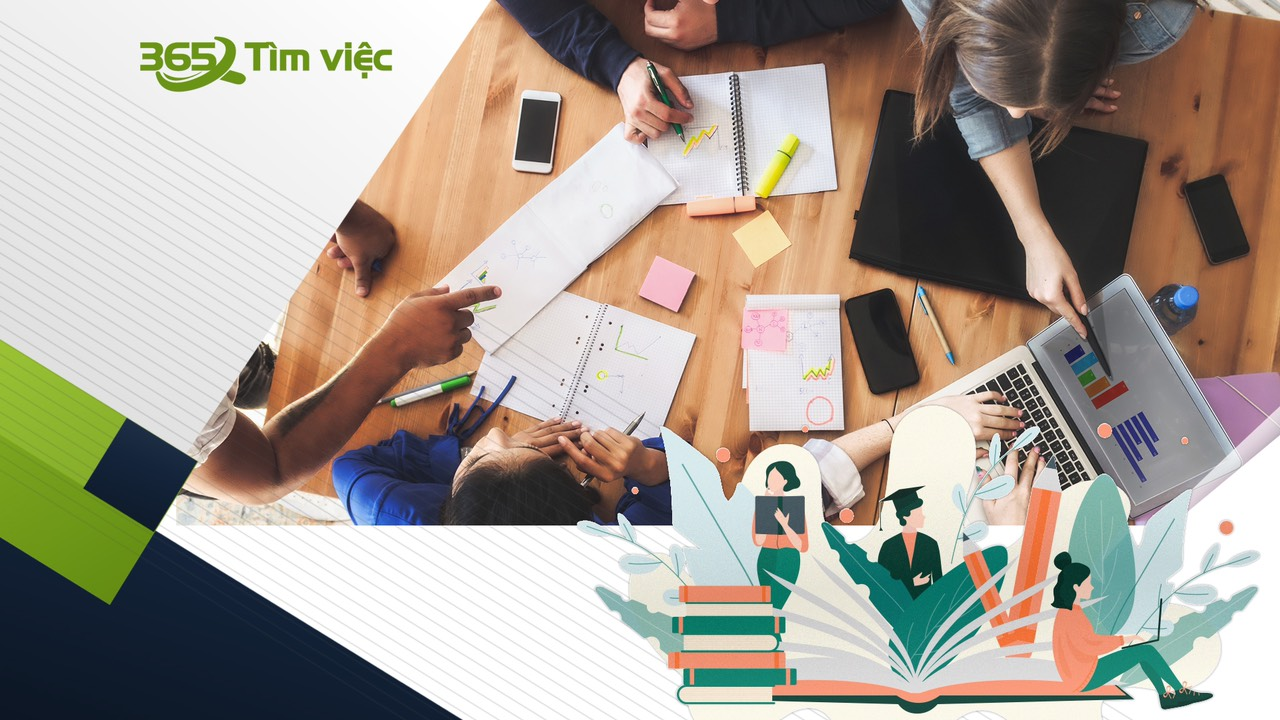 II. TRIỂN KHAI NGHIÊN CỨU
1. Thu thập và xử lý dữ liệu
Xử lý dữ liệu
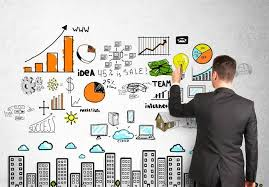 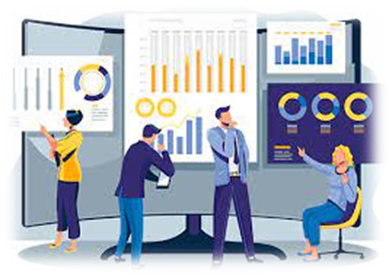 Thu thập dữ liệu
2. KIỂM CHỨNG KẾT QUẢ NGHIÊN CỨU
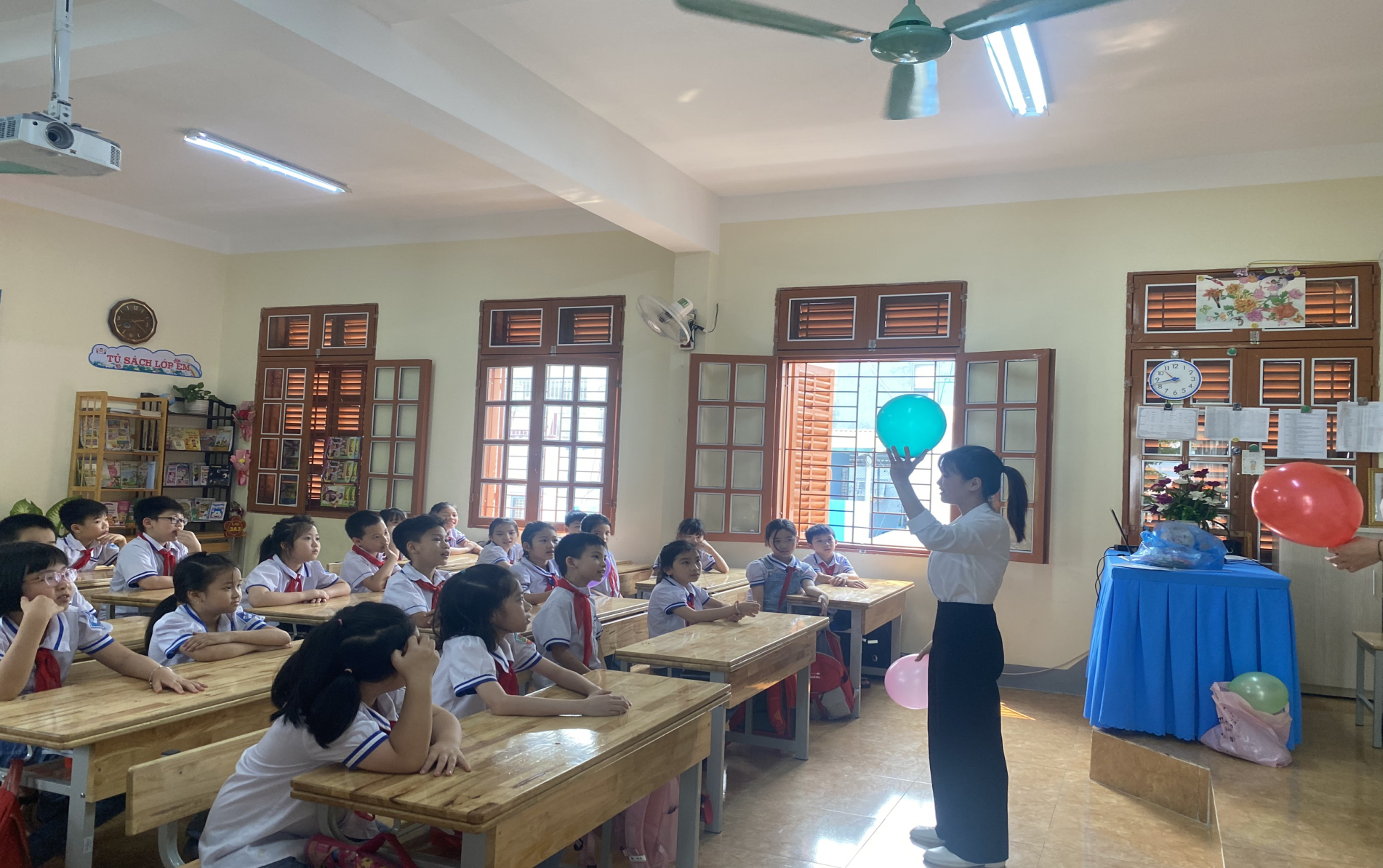 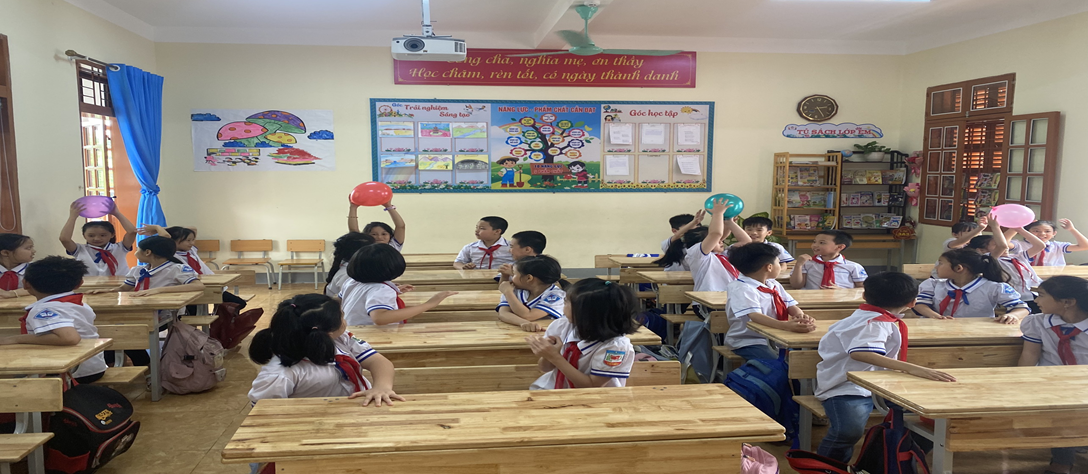 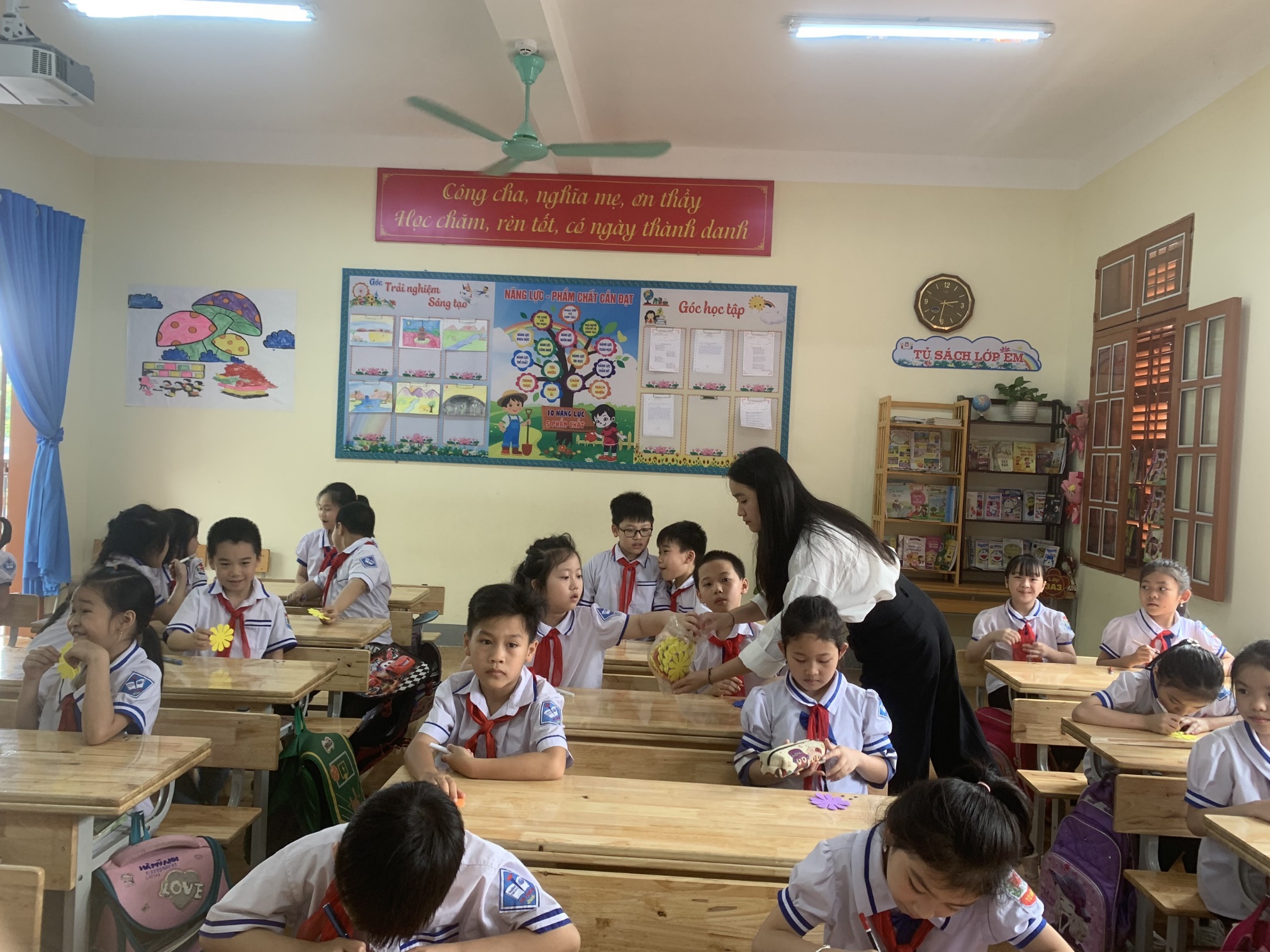 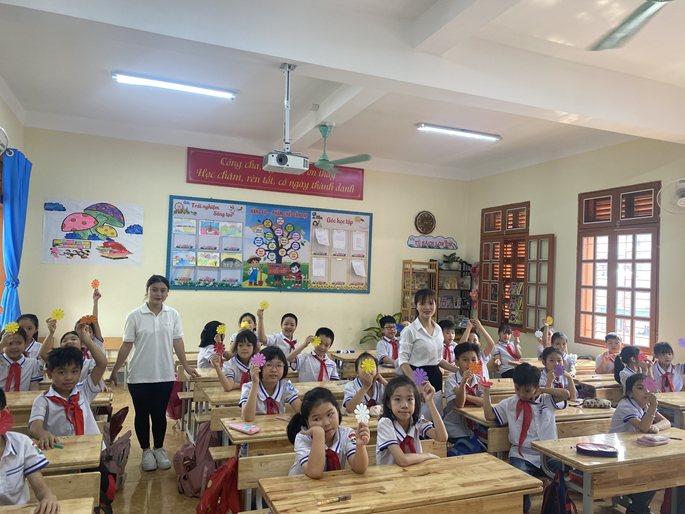 III. VIẾT BÁO CÁO KẾT QUẢ NGHIÊN CỨU
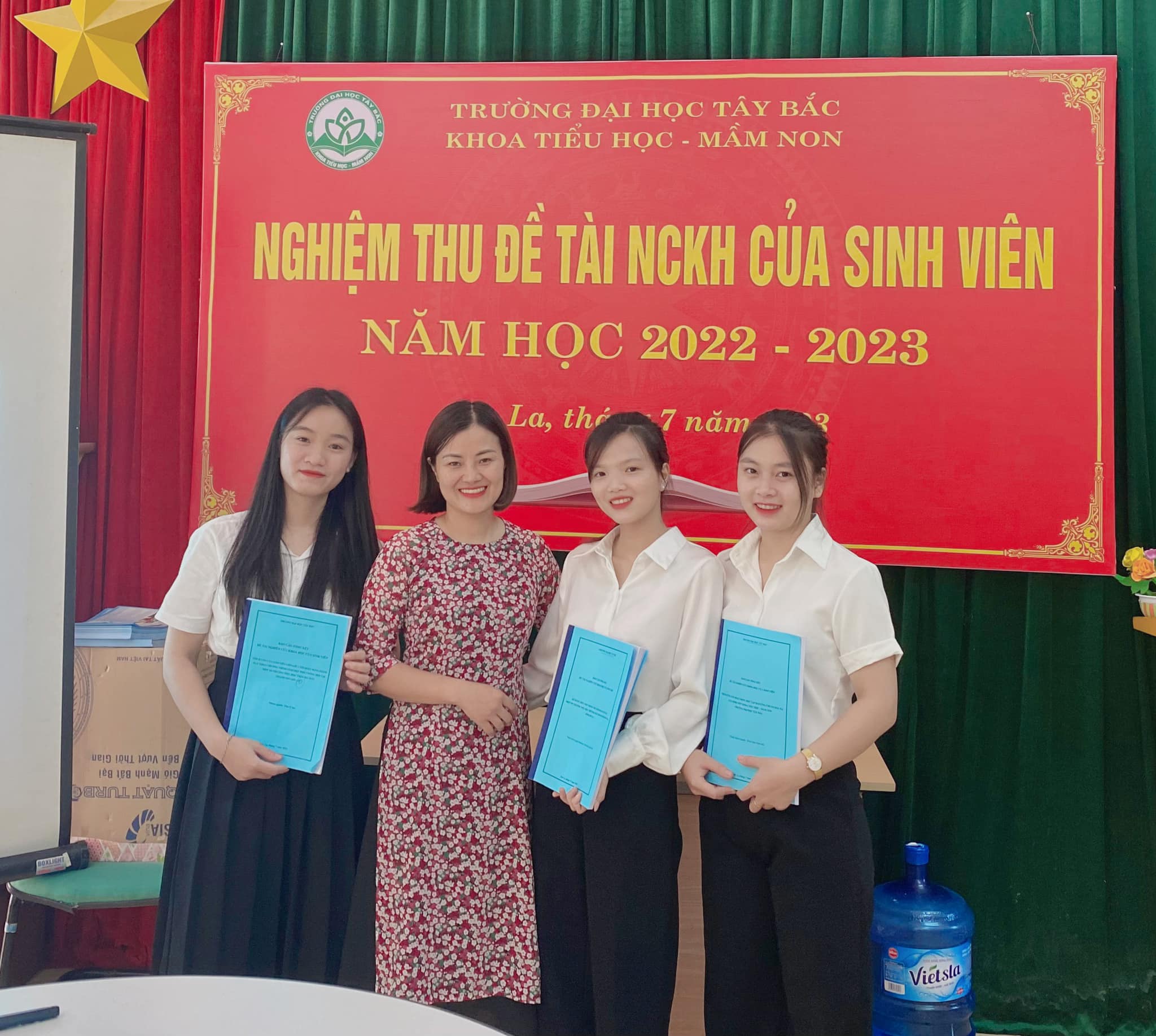 Tập hợp nội dung nghiên cứu với hình thức là một bài viết hoàn chỉnh
Về nội dung cần có hàm lượng vừa phải, rõ ràng.
Về hình thức cần trình bày sạch sẽ, phù hợp với yêu cầu của nghiên cứu.
Ngoài ra, các nhóm nghiên cứu cũng cần chuẩn bị trước các nội dung phản biện để bảo vệ cho nghiên cứu của mình trước Hội đồng.
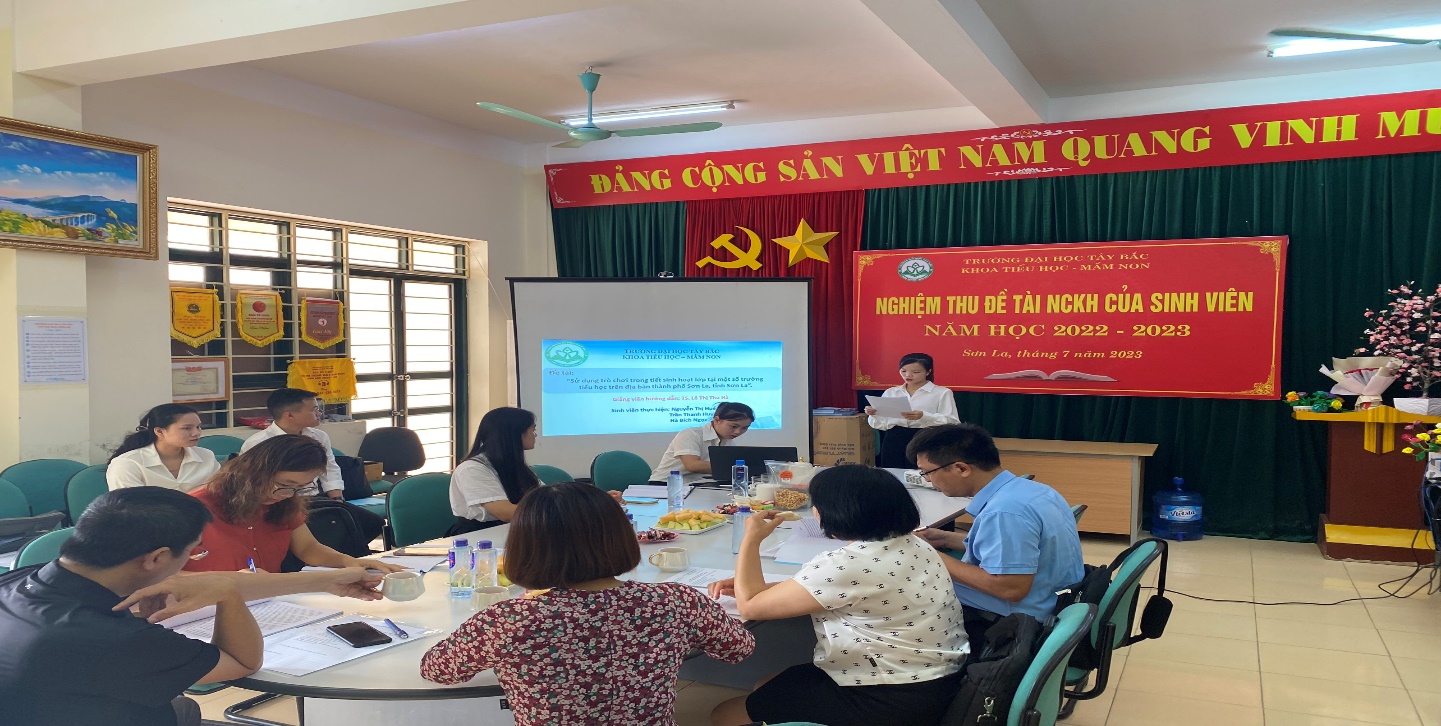 Báo cáo và bảo vệ công trình nghiên cứu trước Hội đồng phản biện
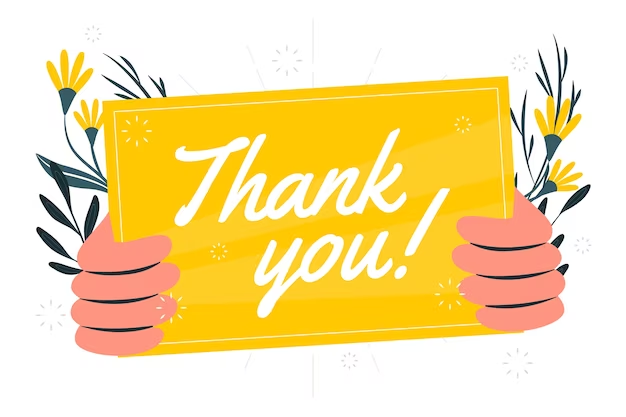